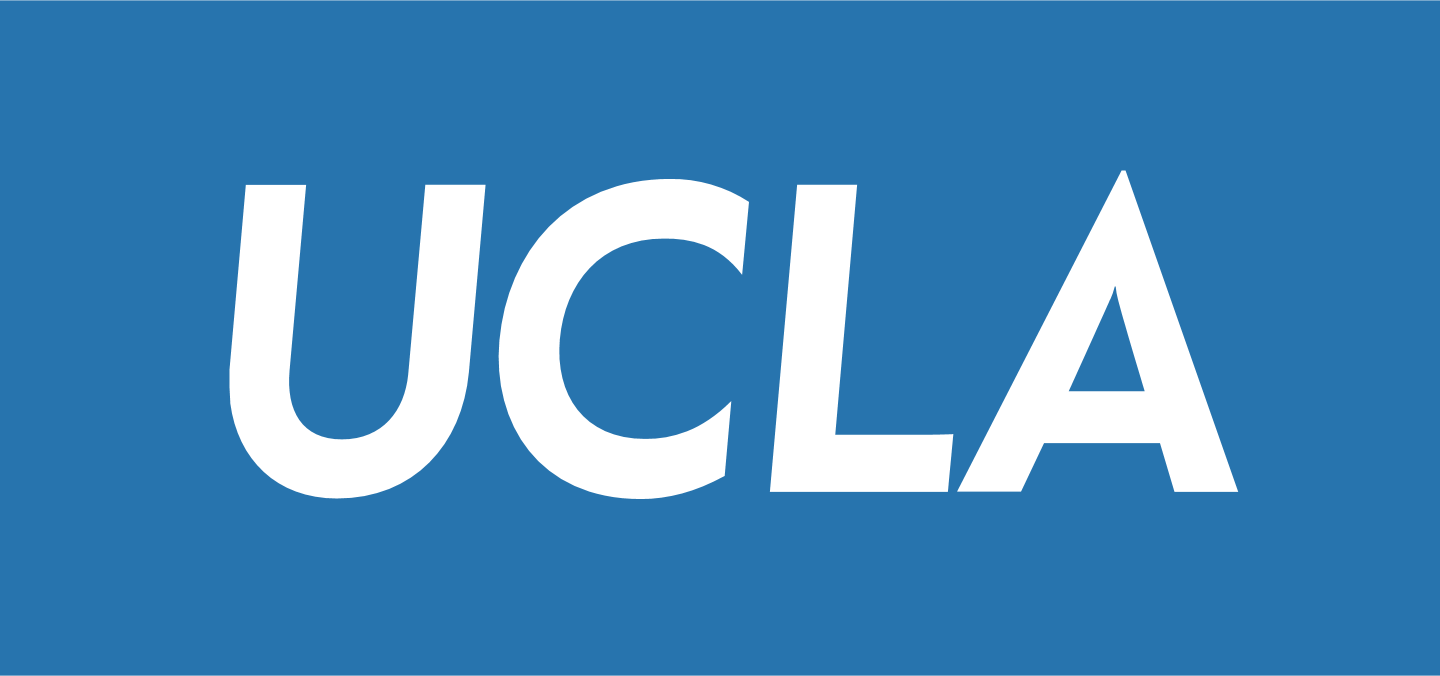 CS143Relational Algebra
Professor Junghoo “John” Cho
Database Query Language
What is a “query”?
OED: a question, especially one addressed to an official or organization
Database jargon for a question
Question to get an answer from a database
“Who takes a CS class, but no Physics class?”
Some queries are easy to pose, and some are not
2
Relational Query Languages
Formal: relational algebra, relational calculus, datalog
Practical: SQL, Quel, QBE
Both input to and output from a query are relations: makes “piping” possible
Set semantics: no duplicate tuples. Duplicates are automatically eliminated
Multiset semantics for SQL for performance reasons. More on this later
Query
Relation
Relation
3
Example Database: School Information
Student(sid, name, addr, age, GPA)
Class(dept, cnum, sec, unit, title, instructor)
Enroll(sid, dept, cnum, sec)
4
Q1: All students
Student(sid, name, addr, age, GPA)
Class(dept, cnum, sec, unit, title, instructor)
Enroll(sid, dept, cnum, sec)
5
Q2: Students with age < 18
Student(sid, name, addr, age, GPA)
Class(dept, cnum, sec, unit, title, instructor)
Enroll(sid, dept, cnum, sec)
6
Q3: Students with GPA > 3.7 and age < 18
Student(sid, name, addr, age, GPA)
Class(dept, cnum, sec, unit, title, instructor)
Enroll(sid, dept, cnum, sec)
7
Filters out rows in a relation
C: filtering condition as a boolean expression
R can be either a relation or a result from another operator
8
Q4: sid and GPA of all students
Student(sid, name, addr, age, GPA)
Class(dept, cnum, sec, unit, title, instructor)
Enroll(sid, dept, cnum, sec)
9
Q5: All departments offering a class
Student(sid, name, addr, age, GPA)
Class(dept, cnum, sec, unit, title, instructor)
Enroll(sid, dept, cnum, sec)
10
[Speaker Notes: Relational algebra removes duplicates (set semantics), but SQL does not]
Filters out columns in a relation
A: the set of attributes to keep
11
Q6: sid and GPA of students with age < 18
Student(sid, name, addr, age, GPA)
Class(dept, cnum, sec, unit, title, instructor)
Enroll(sid, dept, cnum, sec)
12
Questions
Is it every useful to compose two projection operators next to each other?


Is it ever useful to compose to selection operators next to each other?
13
Cross Product (Cartesian Product) Operator
=
14
15
Q7: Names of students who take CS classes
Student(sid, name, addr, age, GPA)
Class(dept, cnum, sec, unit, title, instructor)
Enroll(sid, dept, cnum, sec)
16
Question
17
Join two tables “naturally”
Enroll(sid, dept, cnum, sec)
Student(sid, name, addr, age, GPA)
18
19
Q8: Names of students who take CS classes
Student(sid, name, addr, age, GPA)
Class(dept, cnum, sec, unit, title, instructor)
Enroll(sid, dept, cnum, sec)
20
Q9: Names of students who take classes offered by “Dick Muntz”
Student(sid, name, addr, age, GPA)
Class(dept, cnum, sec, unit, title, instructor)
Enroll(sid, dept, cnum, sec)
21
Q10: Names of student pairs who live at the same address
Student(sid, name, addr, age, GPA)
Class(dept, cnum, sec, unit, title, instructor)
22
23
Q11: All students and instructors’ names
Student(sid, name, addr, age, GPA)
Class(dept, cnum, sec, unit, title, instructor)
24
25
Q12: Courses (dept, cnum, sec) that no one takes
Student(sid, name, addr, age, GPA)
Class(dept, cnum, sec, unit, title, instructor)
Enroll(sid, dept, cnum, sec)
26
[Speaker Notes: When a query if difficult to write, think of its complement!]
27
Q14: Instructor names who teach both CS and EE courses
Student(sid, name, addr, age, GPA)
Class(dept, cnum, sec, unit, title, instructor)
Q: Can we answer this query without using intersection?
28
29
Q15: Sids of students who did not take any CS class
Student(sid, name, addr, age, GPA)
Class(dept, cnum, sec, unit, title, instructor)
Enroll(sid, dept, cnum, sec)
Advice: When a query is difficult to write,               think of its complement!
30
Core Relational Operators
31
Summary
Query
Relation
Relation
32